PIR Training
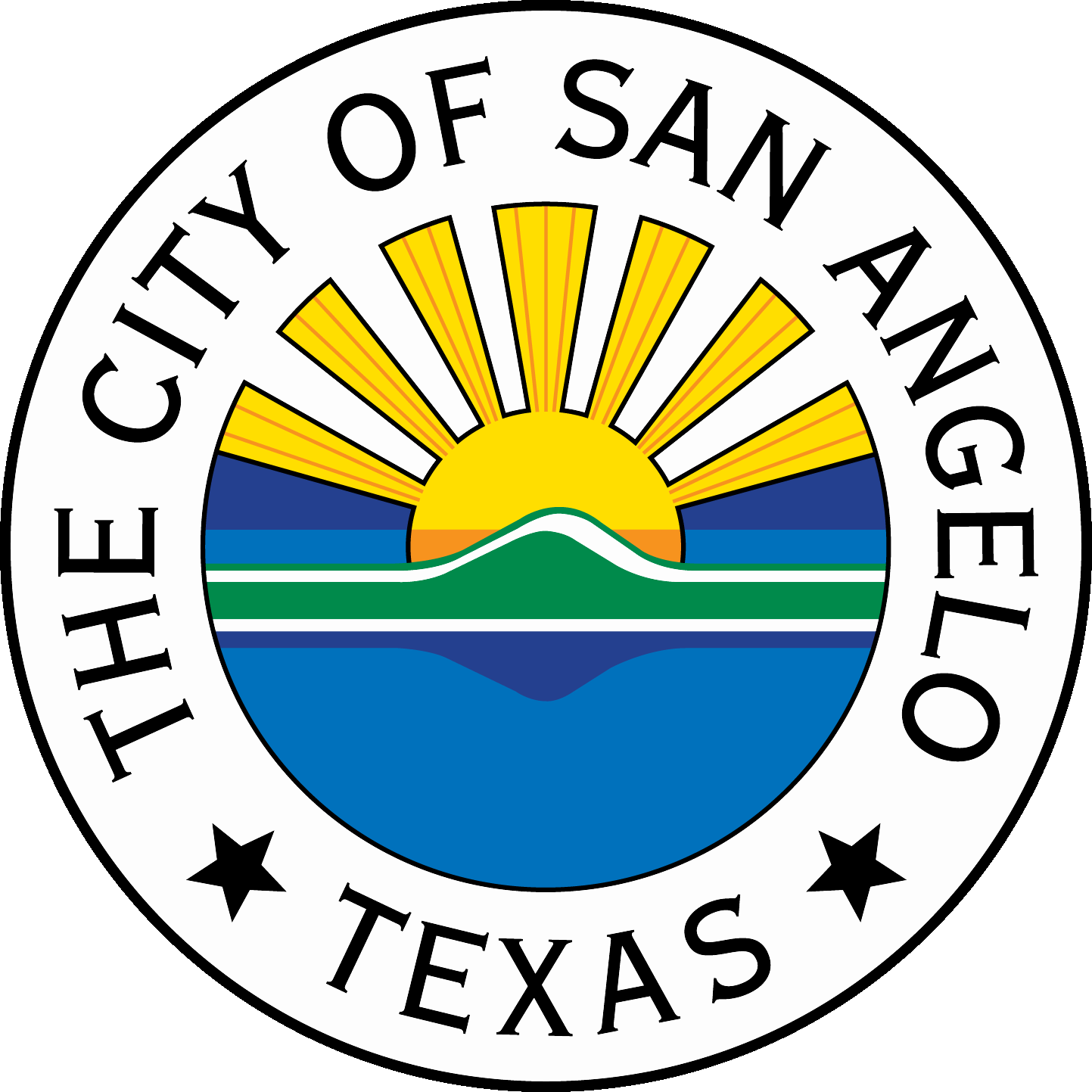 October 2018
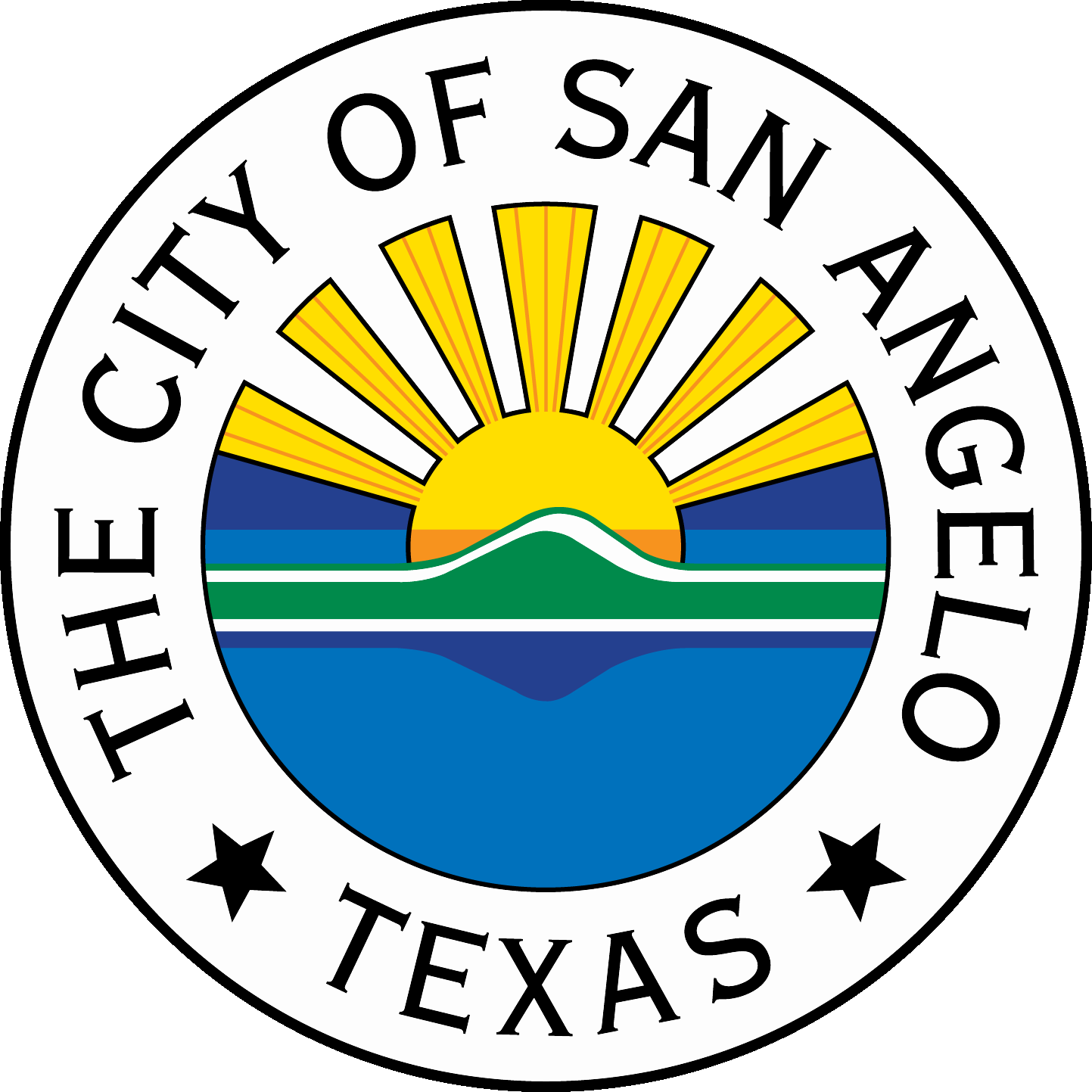 PIR Training
Brief overview of public information requests
Introduction to GovQA System
Questions
[Speaker Notes: GovQA:

PIR creator view  
Staff response]
Public Information Requests
Request for existing information
No requirement to answer questions, compile data, create new information, or perform legal research
Must be written
[Speaker Notes: Written includes hard copy or electronic requests]
Public Information Requests
Staff must provide all documentation that existed when the request was received
Deadlines are established by state law
[Speaker Notes: No need to provide anything new after the request

Deadlines are firm, must give specific reasons and request an extension if you CANNOT make the deadline]
GovQA – Online System
Emails from San Angelo Public Information Requests
Attach all files through the system
Time entry is required
Researching - most, if not all, of your time entered
Copying
Redacting
[Speaker Notes: File attachments will save space in your email and on the City’s servers
Eliminates the need to use file transfer services for files too large to email 

Copying - limited use
Redacting - used by Legal and City Clerk only

Enter all time whether you wish to bill the requestor or not
Time is needed for City metrics and for state law]
Closing Remarks
Estimated Go Live is November 1st
Assign a backup in GovQA if out of office
Do not forward system emails
Let us know if some/all of the document should be redacted
Recurring PIRs may be setup in GovQA with deflection
[Speaker Notes: Respond in notes with the new POC’s name

Example of PO and Vendor reports for Purchasing]
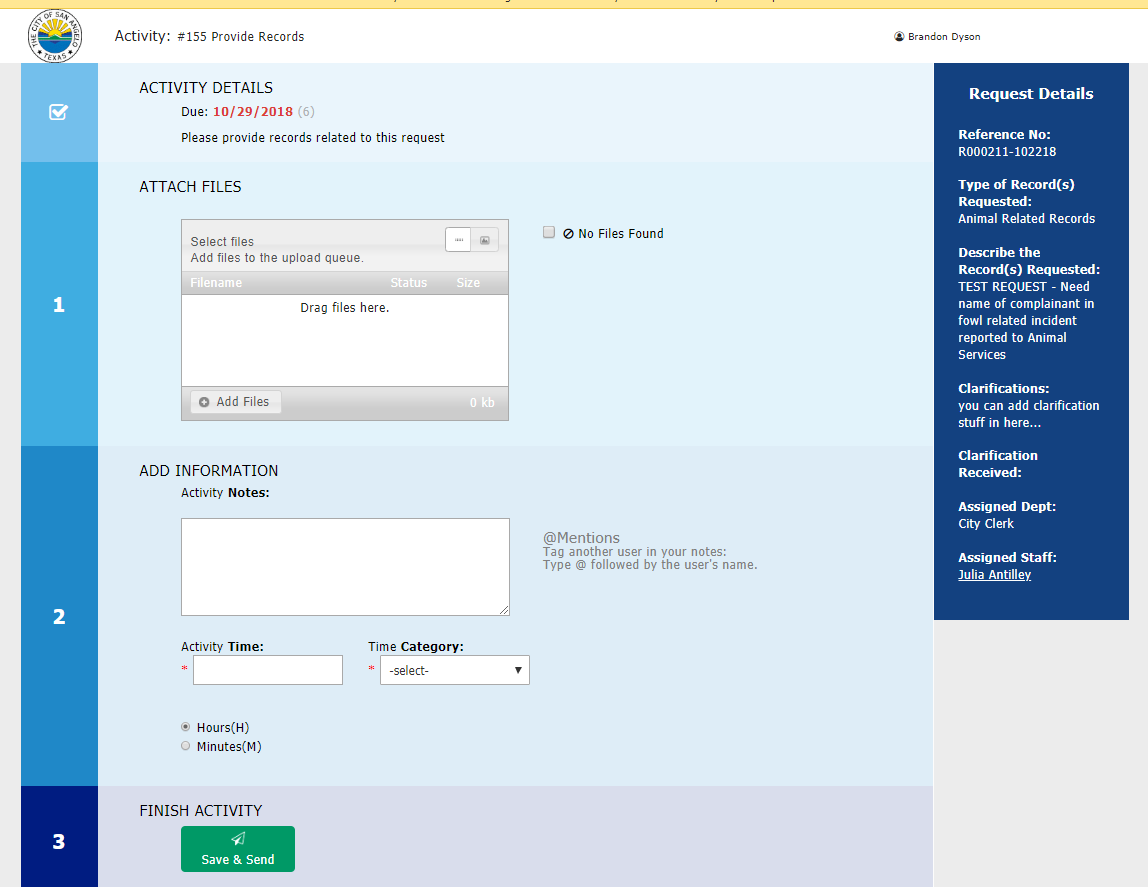